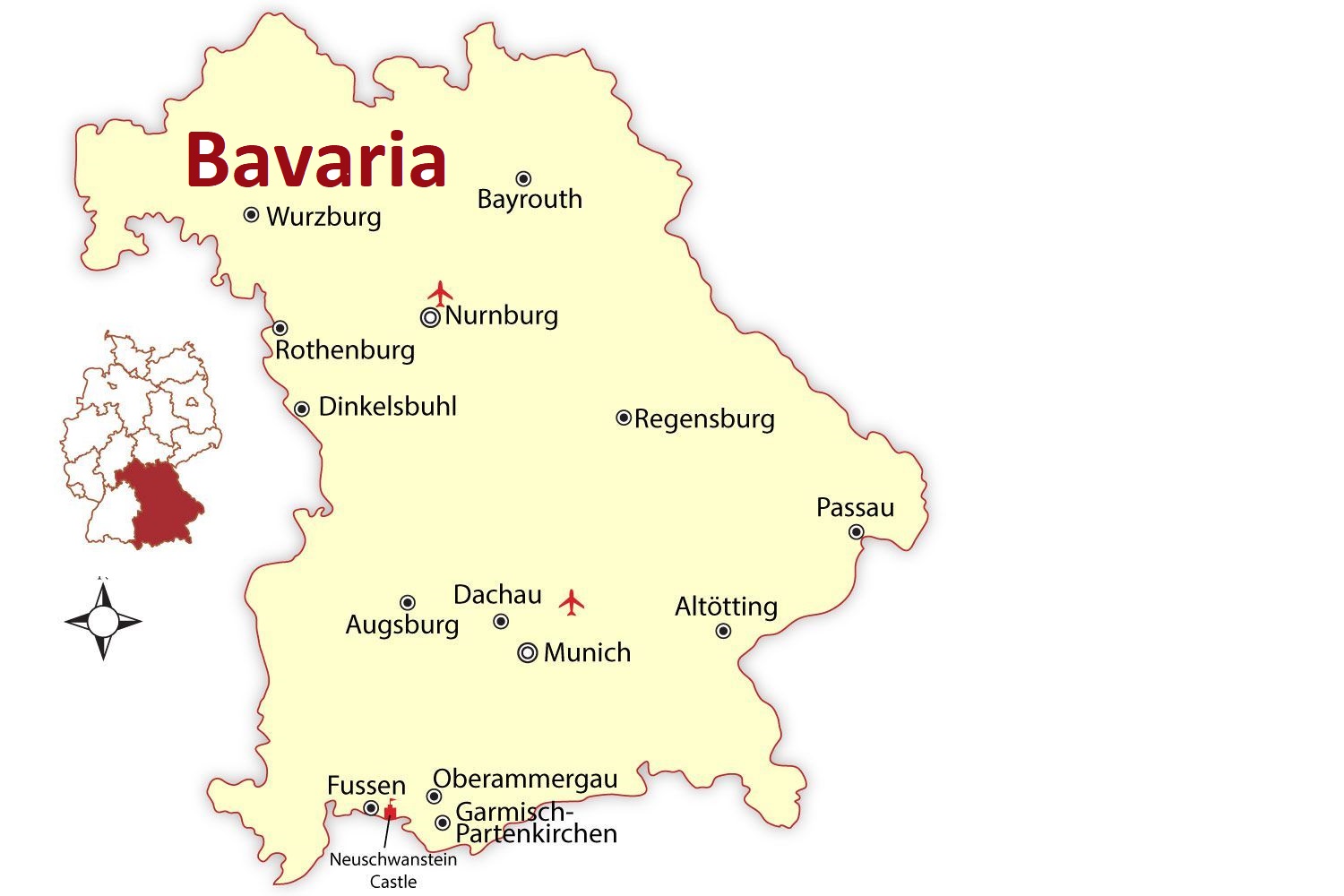 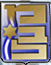 סמינר אירופהאישור תוכנית סיור גרמניהצוות 1
מדריך אחראי : ערן קמין 
צוות מוביל: סימונה הלפרין, נדב תורג'מן, דוד סלרנו                                                  נובמבר 2019
ספטמבר 2019
"כמדינה חזקה בעלת כלכלה בריאה וחברה איתנה, אין מגבלה למספר הפליטים 
שנוכל לקלוט"          אנגלה מרקל
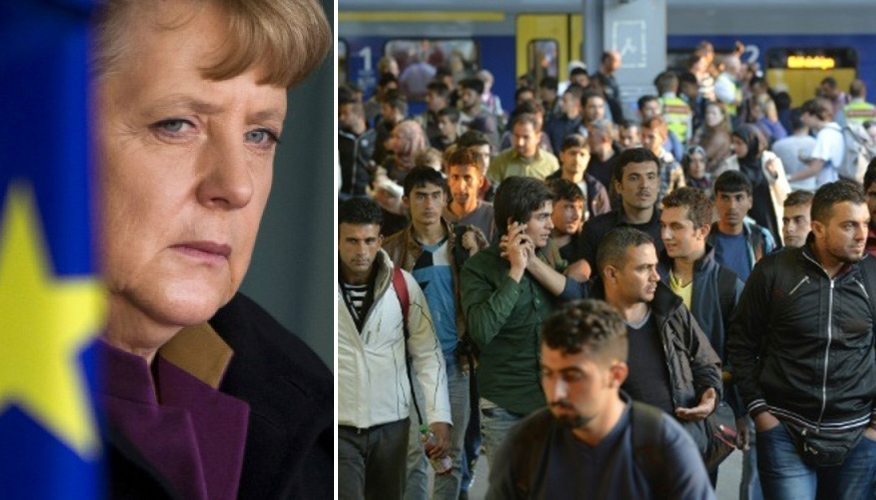 סיכום אלוף לרעיון מרכזי
1
יהיה היפר קישור לכל סעיף כשנסיים את הכנסת המיידע למצגת
2
המטרה
3
שאלת המחקר
תהליך למידה
4
5
הצגת מסע גרמניה
6
לוגיסטיקה ואבטחה
סיכום הצגת הרעיון המסדר לאלוף
1. שאלת המחקר רחבה מדי יש להתמקד ממספר נושאים מצומצם יותר.
2. האלוף מאשר להיפגש עם כל גורם חוקי בגרמניה. 
3. האלוף מאשר לפצל את הצוות לחוליות באם נדרש לכך.
4. יש לוודא כי תהליך הטעינה משמעותי וממוקד בשאלת המחקר.
הרעיון המארגן:
צוות 1 יטוס לגרמניה ללמוד את סוגיית ההגירה באספקטים של חברה וכלכלה כסוגיה מהותית המשפיעה על הבטחון הלאומי של גרמניה.
שאלת החקר
ההגירה לגרמניה – פתרון לבעיה, או בעיה שמצריכה פתרון?

סוגיות לבחינה:

חברה – השלכות חברתיות של שילוב מהגרים ופליטים, היבטי חינוך, רווחה, בטחון פנים והשלכות על הזירה הפוליטית הגרמנית. 

כלכלה – השלכות סוגיית ההגירה – תרומה לשוק העבודה ומענה לאתגר הדמוגרפי, עלויות והוצאות הכרוכות בשילוב המהגרים.
מטרות משנה
אבחון עובדתי של סוגיית ההגירה בהיבטים החברתי - כלכלי.
הכרות עם התרבות הגרמנית.
היכרות עם האיחוד האירופי ומוסדותיו.
יציאה מאזור הנוחות ("ישראליות") בתהליך הלמידה / הרחבת אופקים.
העמקת ההיכרות האישית בצוות
תכנית הטעינה – תובנות עיקריות:
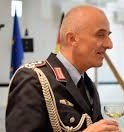 הנספח הצבאי בשגרירות גרמניה – אל"מ יורגן הפנר Haffner
Dr. Anna Janus 
נספחת כלכלית, שגרירות גרמניה.
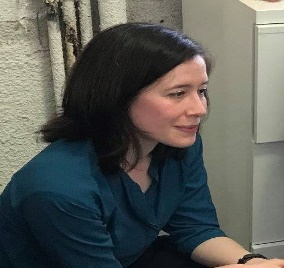 Katharina KonarekAcademic Coordinator
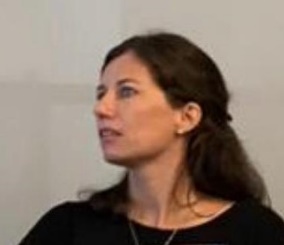 תכנית הטעינה – תובנות עיקריות
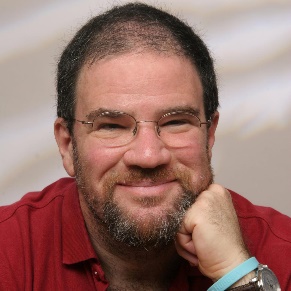 אלדד בק – 
סופר ועיתונאי
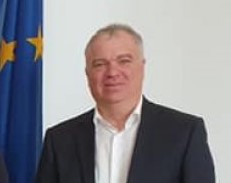 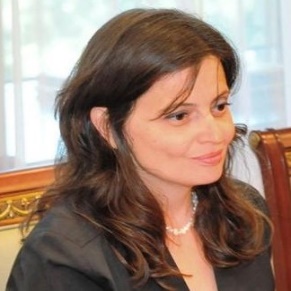 תכנית הטעינה – תובנות עיקריות
Gisela Dachs  
עיתונאית ומרצה – 
גרמניה בת זמננו, התמחות ורקע בנושא הגירה
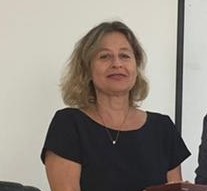 שגרירת גרמניה בישראל                         דוקטור סוזנה ואזום ריינר
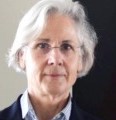 The issue of immigration is highly politicized, and cannot be disconnected from the agenda and position of the professionals and politicians positions.

The picture we get from different speakers is not one. Two journalists gave us two different views of immigration in Germany. One focused on the negatives - depicting higher rates of crime, integration problems, and a political system willing to “cover” (no statistics available, biased news) the “real” immigration situation. Another gave a softer picture depicting problems but also positive effects, especially when Germany, after the initial phases of the Syrian migration, started to adopt solutions and policies for integration (language classes, foreign work qualification recognition, etc.).

The meeting with the Ambassador followed the same line. She gave a mixed picture. Immigration was not a choice of Germany but Germany was able to take responsibility and act out a plan to absorb the shock.

It’s up to the team to go “see for ourselves”. The research question stands and we have a goreasonable  knowledge base to try and analyse the situation in Germany.
תכנית הטעינה – מפגשים עתידיים:
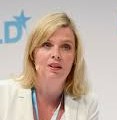 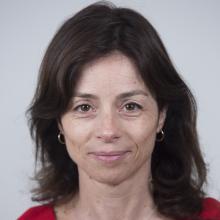 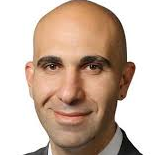 תכנית הטעינה – ספרות מלווה.
הספר "גרמניה , אחרת " – אלדד בק .
הספר " הקנצלרית " אלדד בק 
סמינר גרמניה – המכללה לביטחון לאומי 
""FACT ABOUT GERMANY  - מהדורת 2018 – שגרירות גרמניה 
אסופת מאמרים מתוך עיתונות רלוונטית . 
The white paper”" תפיסת הבטחון של גרמניה.
תכנית הסיור – 10.11.19
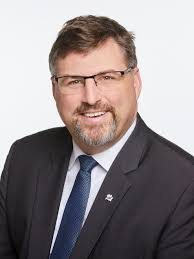 תכנית הסיור – 11.11.19
תכנית הסיור – 12.11.19
כוחות ומשימות – סיכום סיור אירופה*
* מצגת מסכמת, תיק סיור, תחקיר צוות
מנהלות  והיסעים
אופן הגעה לשדה תעופה 
ארוחות כשרות בגרמניה 
בקשות והמראות פרטיות לפני ואחרי
פגישות ותשורות
תשורות עתודה מכל סוג באחריות נדב .
מנהלות  והיסעים
מנהלות  והיסעים
ברגע שיהיה את כל מקומות המפגש אצור רשימה של כולם 
בנוסף אני מכין קובץ שיתוף בגוגל מפות .
בטיחות ואבטחה - דגשים
ביקשתי שקצין אבטחה חול מחלקת מבצעים יישלח לי דגשים אזין מחר
פערים
נספחים
דוברים – קו"ח


מקומות – רקע


מסלול

תחקיר
Uta Saumweber-Meyer
אני בונה את הנספחים לסיור ברגע שיושלמו בעלי התפקידים
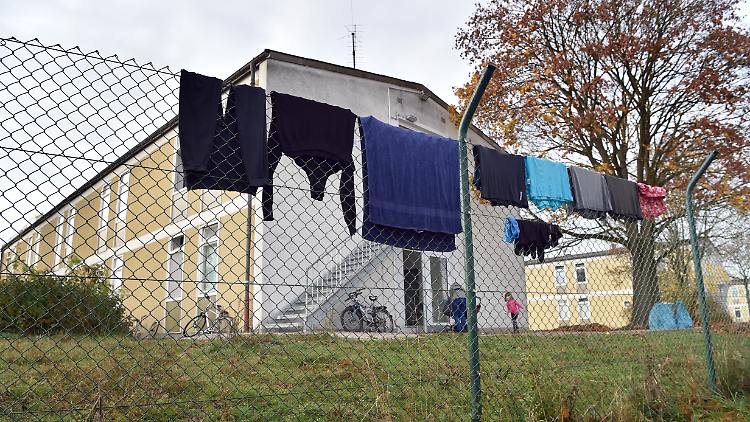 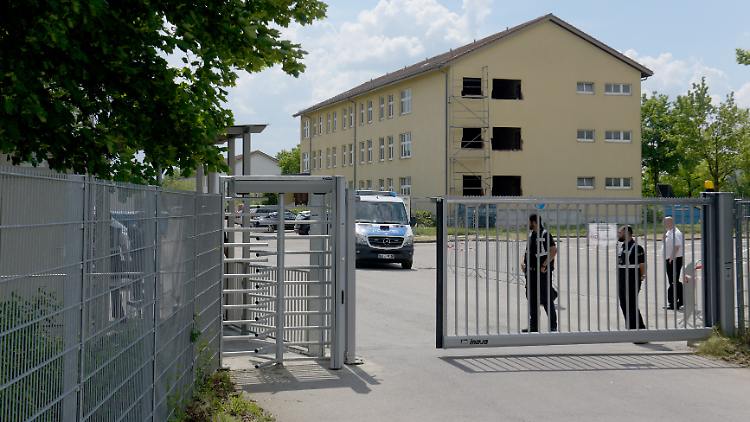 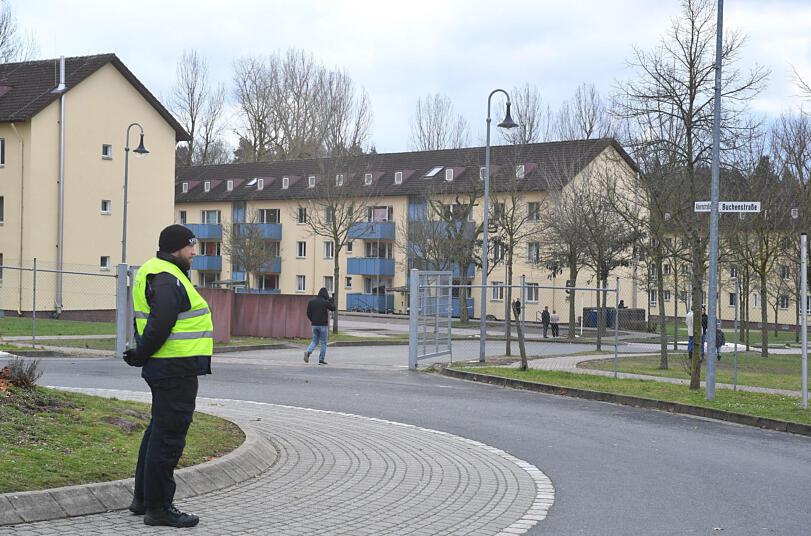 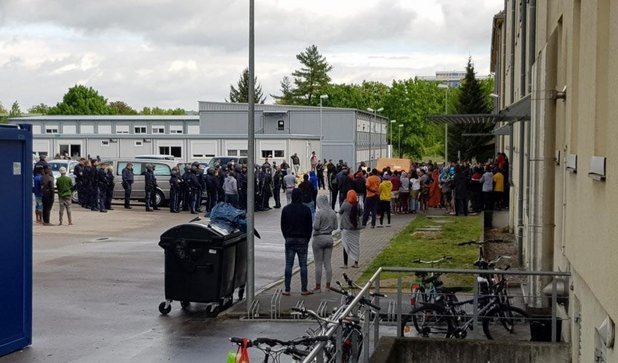